Приемы работы с исторической картой на уроках в условиях ФГОС                                                                          Автор Понамарева Н.П.
В требованиях к уровню подготовки выпускников старшей школы, планируемых результатах и умениях, к числу основных умений относится умение анализировать историческую информацию, представленную в разных знаковых системах (текст, карта, таблица, схема, аудиовизуальный ряд).
Что такое карта?
Карта – на нем.«образец» или «подлинник», на греческом «папирус для письма» 
Атлас - сборник географических карт. 
Картограф - специалист по картографии. 
Картография - наука о составлении карт
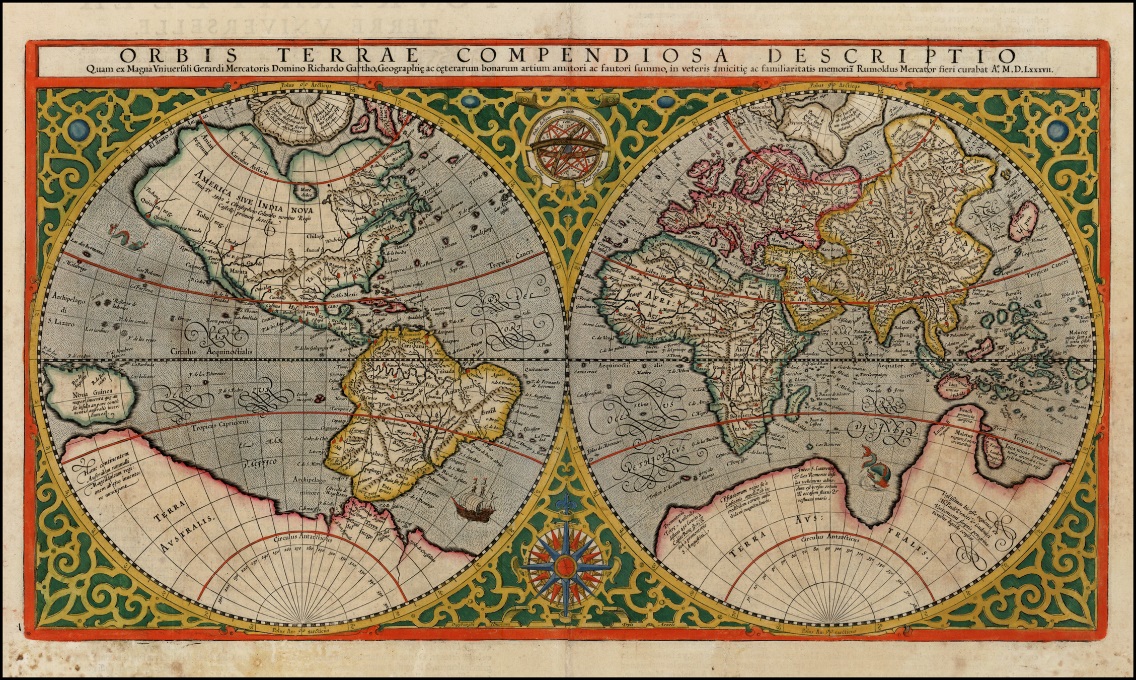 2 методики работы с картой.
1) методика Стражева А.И.:
 а) использование настенных карт; б) учитель организует показ объекта, он должен стоять справа от карты по отношению к классу, указка в правой руке; в) дотрагиваясь указкой до объекта рассказа, учитель должен подбирать словесные ориентиры. 
2) методика Тонебаума: 
а) использование настольной карты учебника или атласа; б) учитель во время проведения урока дает сложные ориентиры, а ученики по ним самостоятельно находят объект; в) вызвать ученика к настенной карте, чтобы он показал; г) учитель формирует в ученике привычку постоянно обращаться к карте в совей учебной работе.
Алгоритм чтения исторической карты.
1. Прочитай название карты (в нём содержится информация о территории, изображённой на карте и времени, к которому относится изображение);
2. Ознакомься с легендой карты (это условные знаки, которые позволят тебе прочитать информацию, изображённую на карте);
3. Чтение информации на карте начинай с самых крупных объектов и постепенно двигайся к более мелким:
а) Определи природно-климатические признаки территории (в какой части света находится, какими морями омывается);б) Определи признаки государства (граница, столица, государства-соседи.);в) Определи деятельность человека, отображённую на карте (это могут быть военные походы, торговые пути). Помни, что движение на карте всегда обозначается стрелкой.
Критерии оценивания работы с исторической картой.
1. Умение соблюдать алгоритм чтения карты;
2. Умение точно определить географические ориентиры и продемонстрировать их на карте;
3. Умение преобразовать условную информацию карты в текстовую;
4. Умение использовать название, даты, условные обозначения для соблюдения трёхчастной структуры ответа (вступление (название, дата изображения) – основная часть (описание информации карты или ответ на вопросы по карте) – итог);
5. Речевая грамотность.
Приемы работы с картой
Показ и пояснение 
Работа по 2-м картам для сравнения
Прием разборной карты (игра Кто быстрее соберёт карту )
Прием оживления карты (через использование меловых картосхем и цветных аппликаций); 
Нарисовать контуры карты
Вычерчивание карты на доске
Прием заполнения контурной карты
Историко-географический диктант
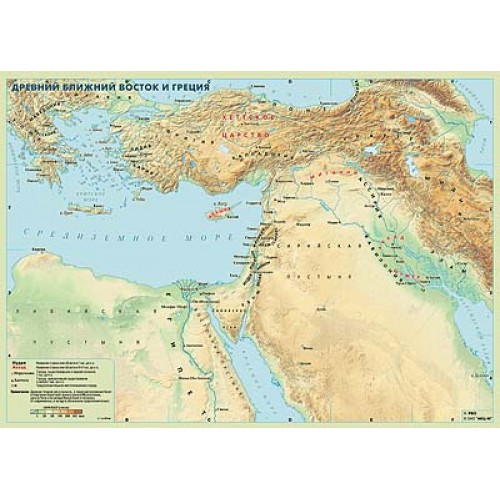 Примеры заданий 5 класс
6 класс
7 класс
8 класс
9 класс
Интерактивные карты издательства Дрофаhttps://lecta.ru/atlasplus/35853
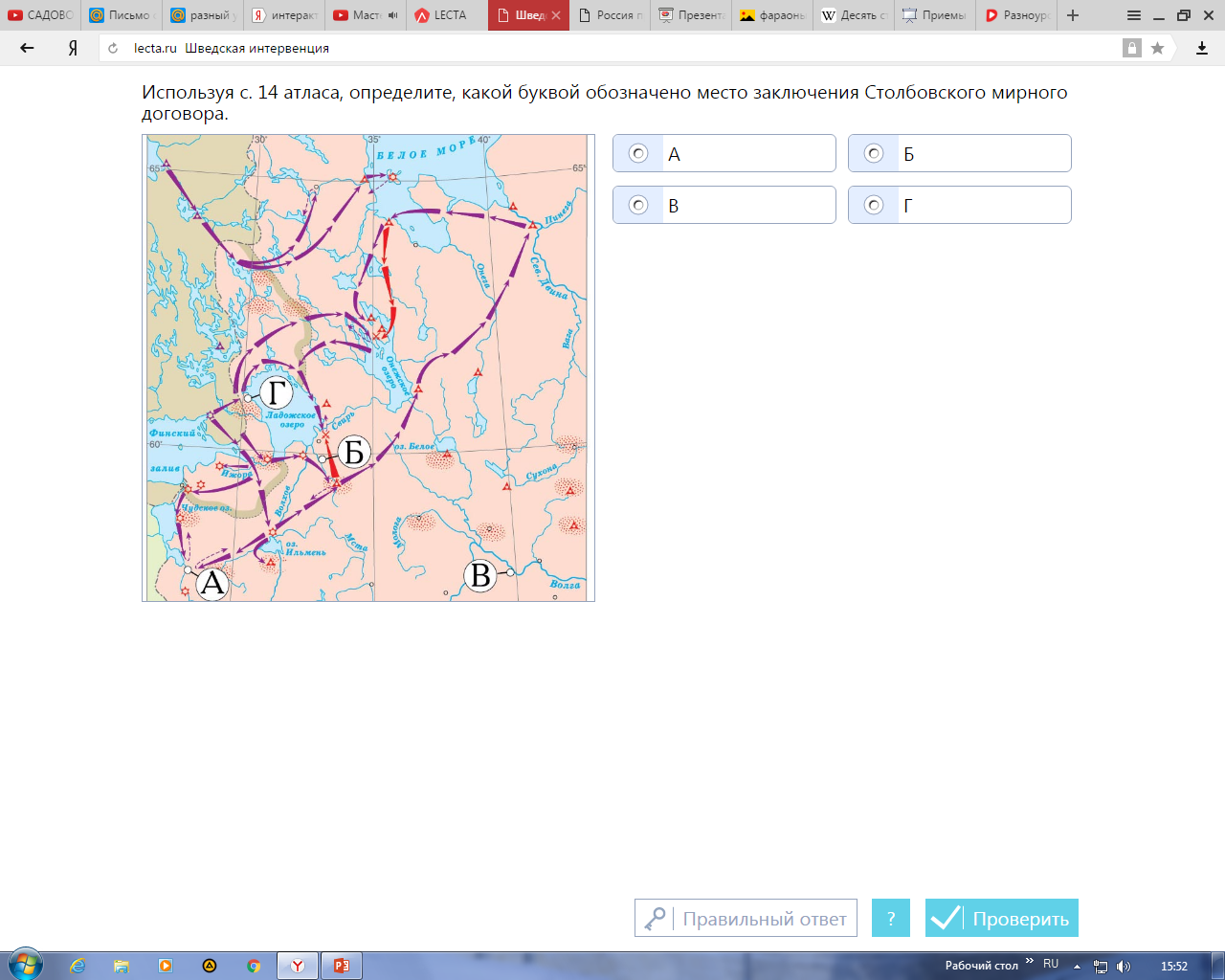 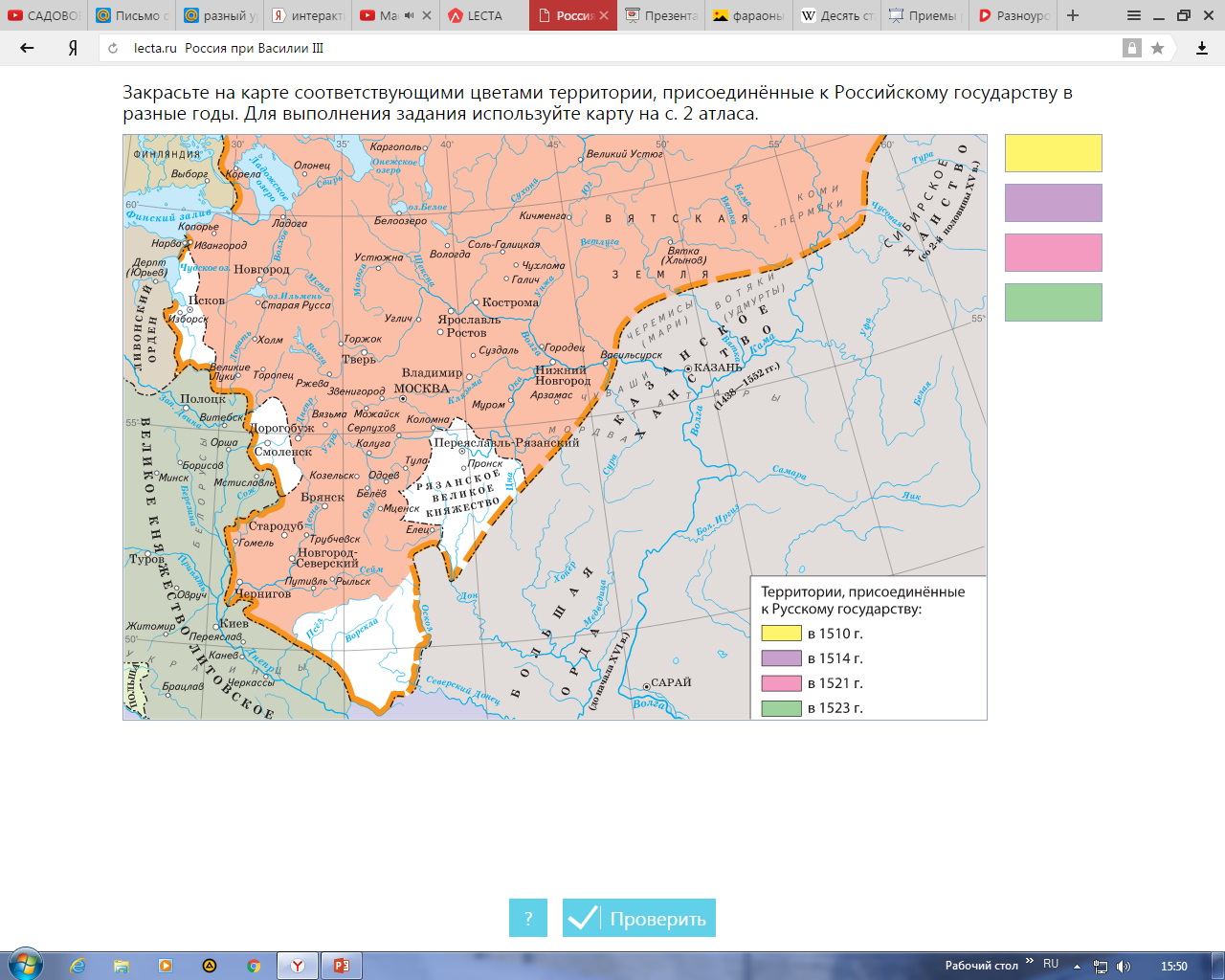